كلية التربية – قسم الثقافة الإسلامية
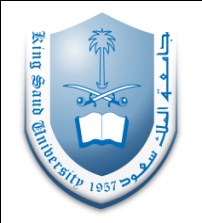 المحاضرة (2):دلالة الألفاظ وأقسامها
وفاء بنت محمد العيسى
أصول فقه 3
تقسيمات الجمهور المالكية, والشافعية, والحنابلة. لطرق استنباط الأحكام من النصوص
1- المنطوق _ وهو ما دل عليه اللفظ في محل النطق_ وينقسم إلى صريح وغير صريح.
2- المفهوم_ وهو ما دل عليه اللفظ في غير محل النطق_ وينقسم إلى مفهوم موافقة ومخالفة.
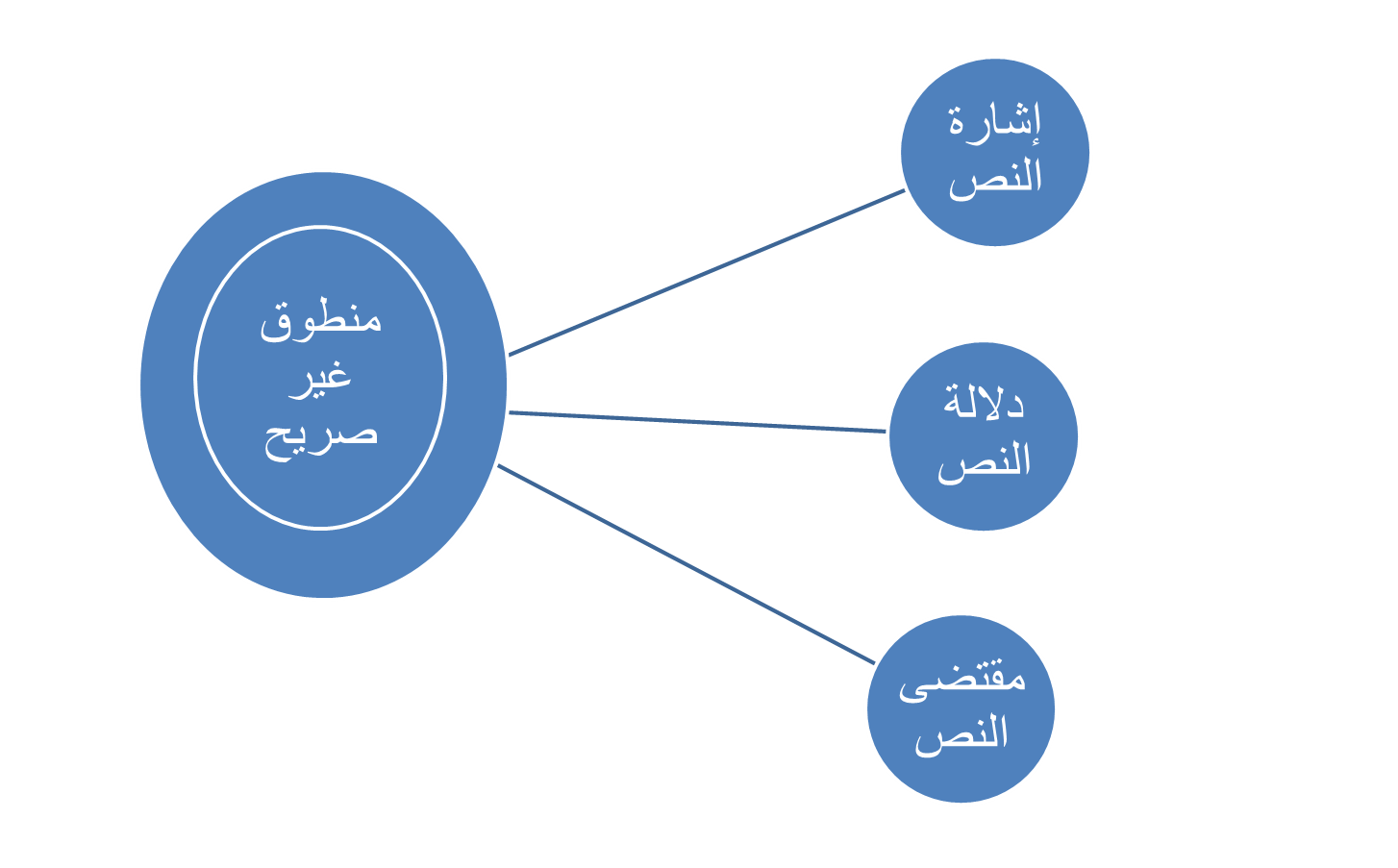 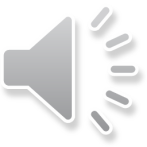 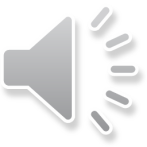 تقسيمات الحنفية _ الفقهاء_منطوق النص, ولا يعتبرون بالمفهوم.
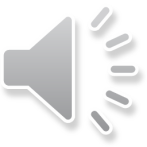 نصوص تطبيقية لما سبق
قال تعالى:( وعلى المولود له رزقهن وكسوتهن بالمعروف) البقرة آية 233
فاجتمع في هذا النص  حكم مستفاد بالعبارة وآخر بالإشارة
قال تعالى: ( فلا تقل لهما أف ولا تنهر هما) الإسراء آية 23
قال رسول الله _صلى الله عليه وسلم_:( رفع عن أمتي الخطأ والنسيان...)
قال تعالى: ( وإن كن أولات حمل فأنفقوا عليهن حتى يضعن حملهن).
قال تعالى:( وبنات خالك وبنات خالاتك التي هاجرن معك).
أمثلة تطبيقية على وقوع التعارض  بين الأحكام المستفادة من دلالات الألفاظ
الحكم المستفاد من إشارة النص
الحكم المستفاد من عبارة النص
قال رسول الله صلى الله عليه وسلم:( النساء ناقصات عقل ودين), قيل : وما نقصان دينهن؟ قال:( تجلس إحداهن قعر بيتهن شطر عمرهن, لاتصوم ولا تصلي).
قال رسول الله _صلى الله عليه وسلم_( أقل الحيض ثلاثة أيام, وأكثره عشرة).
تعارض الحكم  بين عبارة النص وإشارة النص.
الحكم المستفاد من دلالة النص
الحكم المستفاد من إشارة النص
قال تعالى:({ من قتل مؤمنا خطأ فتحرير رقبة مؤمنة و دية مسلمة إلى أهله } 
 

دل بدلالة نصه على أن القاتل عمدا أولى بالكفارة من المخطئ ، لأن المخطئ أدنى حالا من العامد
قال تعالى:(و من يقتل مؤمنا متعمدا فجزاؤه جهنم خالد فيها )


دل بإشارة النص على عدم وجوب الكفارة على القاتل عمدا
تعارض الحكم بين إشارة النص ودلالته